TEHNIČKO PISMO
Nataša Zvonar, prof.
Za ispisivanje natpisa, oznaka i brojeva u tehničkim crtežima normom ISO 3098/1 propisana je primjena tehničkog pisma.
UVOD U TEHNIČKO CRTANJE
TEHNIČKO PISMO
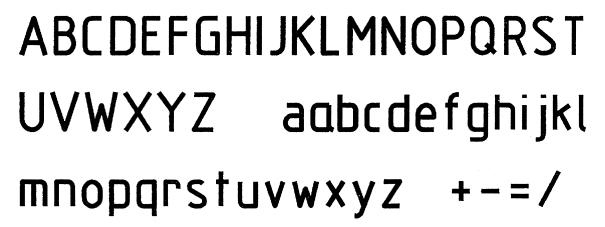 UVOD U TEHNIČKO CRTANJE
USPRAVNO TEHNIČKO PISMO
znakovi tehničkog pisma mogu se ispisivati:

POD KUTEM OD 75%
USPRAVNO
UVOD U TEHNIČKO CRTANJE
TIPOVI TEHNIČKOG PISMA
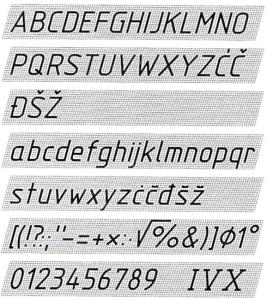 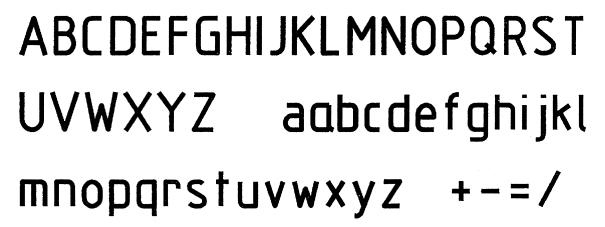 UVOD U TEHNIČKO CRTANJE
TIPOVI TEHNIČKOG PISMA
normom se propisuju sljedeće OSNOVNE karakteristike:

NAZIVNA VISINA PISMA	 		h 	
DEBLJINA LINIJE				d
PROSJEČNA ŠIRINA ZNAKOVA		f
KARAKTERISTIKE 
TEHNIČKOG PISMA
UVOD U TEHNIČKO CRTANJE
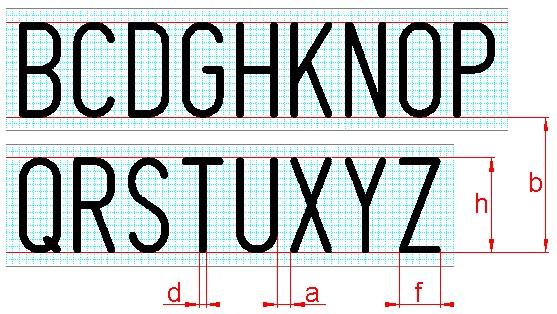 nazivna visina pisma	 	h 	
debljina linije			d
prosječna širina znakova		f
razmak znakova			a
visina reda s proredom		b
USPRAVNO USKO* 
TEHNIČKO PISMO 
*TIP A
UVOD U TEHNIČKO CRTANJE
nazivna visina h je visina VELIKIH SLOVA i brojki
veličinom h određene su i sve druge dimenzije slova i brojeva
npr. za TIP B:
		f VELIKIH SLOVA	=	7/10 h VELIKIH SLOVA
		h malih slova 	=	7/10 h VELIKIH SLOVA 
		f malih slova 	=	6/10 h VELIKIH SLOVA 
		 f brojki		=	6/10 h VELIKIH SLOVA  		
u primjeni su dva reda nazivnih visina izraženih u mm:
		red 1: 2; 2,5; 3; 4; 5; 6; 8; 10; 12; 16; 20
		red 2: 1,8; 2,5; 3,5; 5; 7; 10; 14; 20
UVOD U TEHNIČKO CRTANJE
VISINA I ŠIRINA PISMA
tehničko pismo može biti usko, normalno ili široko

DEBLJINA LINIJE 
	d USKO PISMO 		=	1/14 h 
	d NORMALNO PISMO 	=	1/10 h
UVOD U TEHNIČKO CRTANJE
DEBLJINA LINIJE PISMA
postoje 2 tipa tehničkog pisma ovisno o debljini linije:

TIP A 		d USKO PISMO 	=	1/14 h 
TIP B		d NORMALNO PISMO 	=	1/10 h
UVOD U TEHNIČKO CRTANJE
TIPOVI TEHNIČKOG PISMA
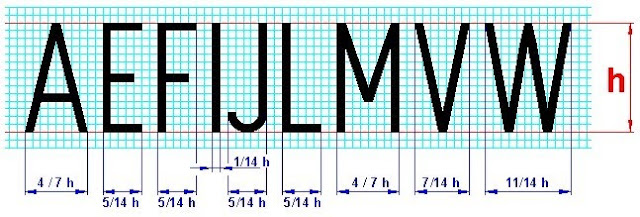 USPRAVNO USKO TP
VELIKA TISKANA SLOVA
UVOD U TEHNIČKO CRTANJE
Koji sve crtaći pribor poznaješ i o čemu treba voditi računa prilikom odabira, upotrebe i čuvanja:
PAPIRA ZA CRTANJE ?
CRTALA I BRISALA ?
POMOĆNOG PRIBORA ?
PODLOGA ZA PAPIR ?
PRIBORA ZA ČUVANJE CRTEŽA ?

Koje sve formate papira poznaješ?
Koji je najveći format?
Koju grupu formata koristimo za crtanje tehničkih crteža?
Koji je format veći – A2 ili A4? Koliko puta?
Koliko iznosi površina formata A0?
Koje su dimenzije formata A3 i A4?
Koje su dimenzije okvira formata A3 i A4?
Koliko je okvir odmaknut od pojedinih rubova papira i od kojeg je ruba najudaljeniji?
Kako postavljamo format papira A3 odnosno A4 obzirom na potrebu za uvezivanjem?
Kolike su dimenzije sastavnice i koje sve podatke navodimo u njoj? Skiciraj sastavnicu za format A3! 
Da li je ista i za format A4?

Koje sve tipove tehničkog pisma poznaješ?
Da li je šire pismo TIPA A ili TIPA B?
Koje sve karakteristike tehničkog pisma poznaješ?
Koliko za pismo TIP A ukoliko je debljina linije d=1mm iznosi: 
nazivna visina h?
prosječna širina f?
razmak znakova a?
razmak riječi 2a+f?
visina reda i prored b?
širine pojedinih znakova (A B C D E F G H I J K L M N O P R S T U V Z ) ?
Što misliš, koliko iznose ako je debljina linije d=0,5mm?  
O čemu ovisi odabir visine i širine tehničkog pisma?
UVOD U TEHNIČKO CRTANJE
PITANJA ZA PONAVLJANJE
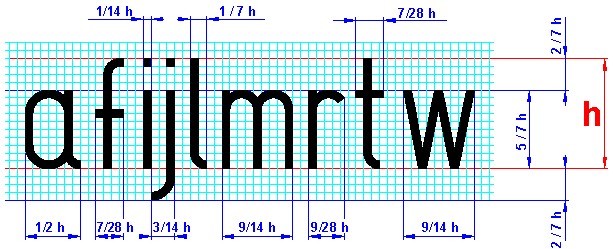 USPRAVNO USKO TP
mala tiskana slova
UVOD U TEHNIČKO CRTANJE
Nazivna visina h i širina pisma f odabiru se u ovisnosti 
o raspoloživom prostoru i značenju teksta. 

Razmaci između pojedinih znakova a nisu strogo propisani, 
ali najpregledniji izgled se postiže ukoliko su površine između pojedinih znakova jednolike.
UVOD U TEHNIČKO CRTANJE
ODABIR PISMA
hvala na pažnji ...